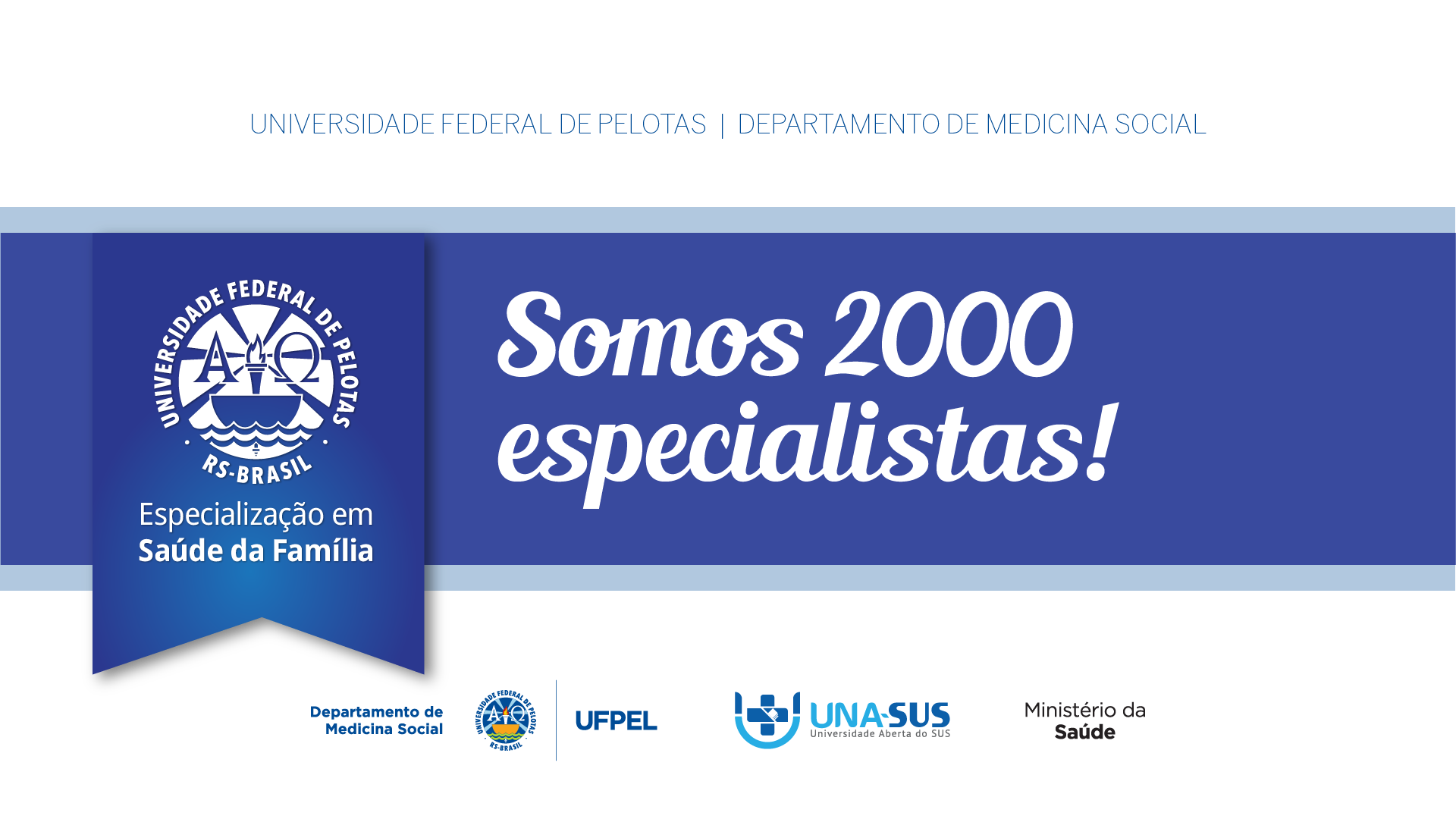 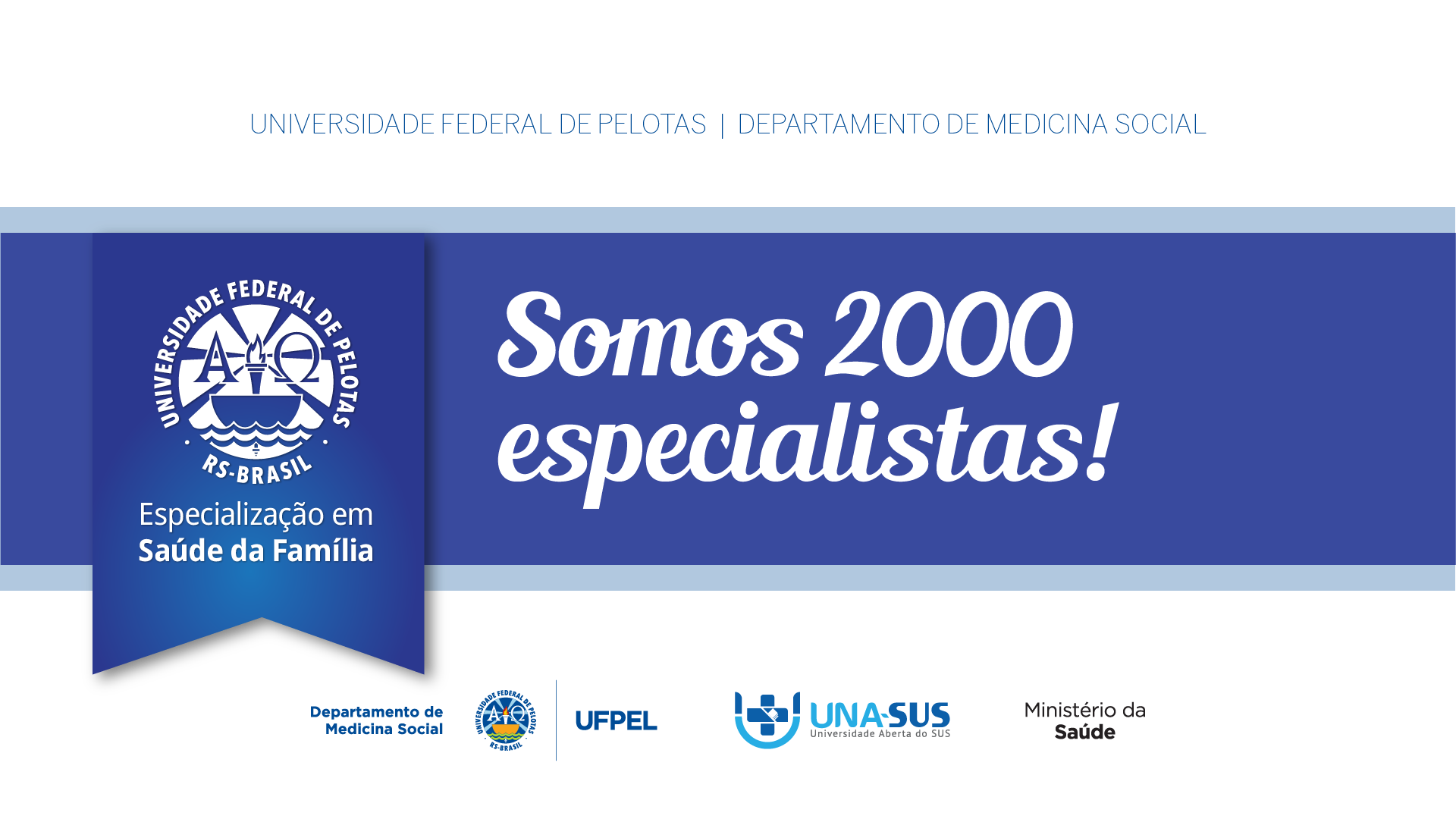 Estratégias para Integração 
Ensino-Serviço 
na Saúde por meio de EaD
Propósito do curso
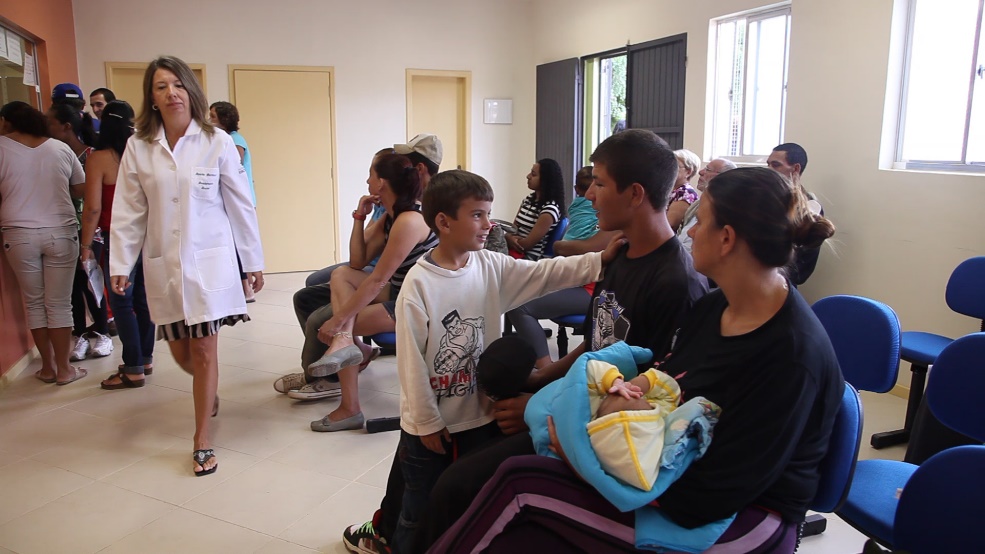 Melhorar a atenção à saúde nas UBS dos especializandos


Formação do profissional de saúde  caminho para alcançar este propósito
Objetivo do curso
Oportunizar a especialização em SF a trabalhadores de saúde da família do SUS promovendo 
capacidade de gestão e organização de serviços de APS e SF
institucionalização do monitoramento e da avaliação em saúde
cidadania e participação social  
qualificação da prática clínica
Saúde Coletiva
Intervenção em uma ação programática da UBS
Fórum de Saúde Coletiva
Casos Clínicos Interativos
Estudos de Prática Clínica personalizados com base na avaliação formativa
Fórum de Dúvidas Clínicas
Prática Clínica
O que é tema da intervenção?
É algo que o aluno quer melhorar no serviço
É uma intervenção em uma ação programática típica de Atenção Primária à Saúde (protocolo, registro específico, monitoramento regular)
			É algo que requer ações nos eixos de
			Organização e gestão do serviço
			Monitoramento e avaliação
			Engajamento público 
			Qualificação da prática clínica
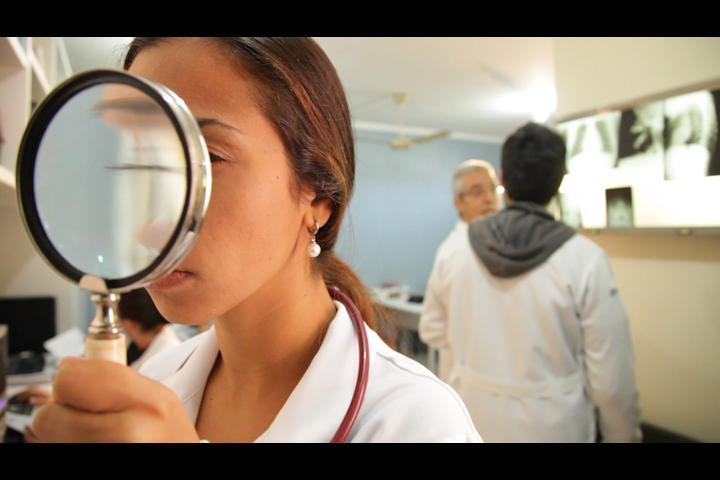 O que é tema da intervenção?
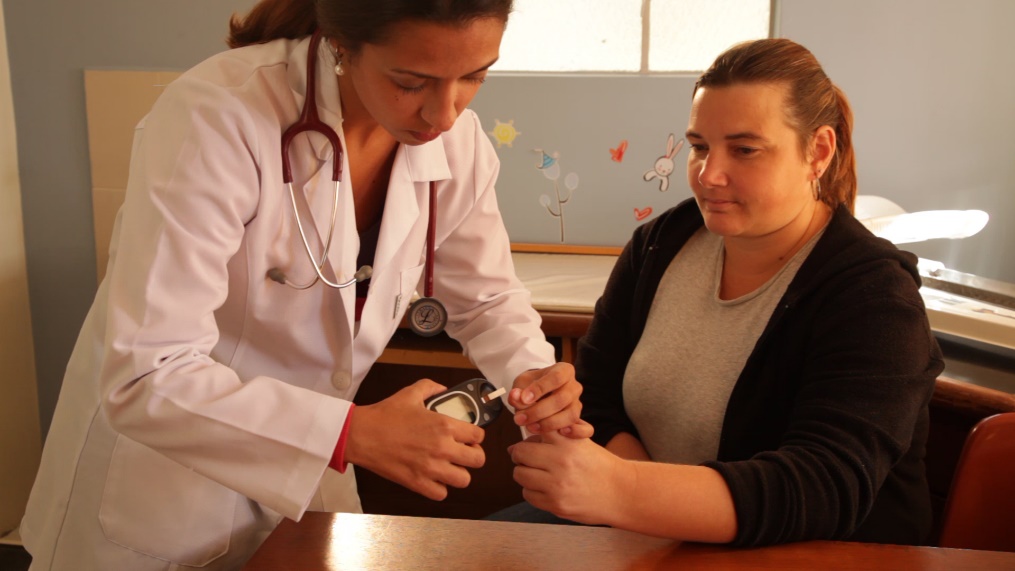 É algo que o aluno tem governabilidade e capacidade de governo
É uma intervenção que possa ser incorporada à rotina do serviço
Intervenção
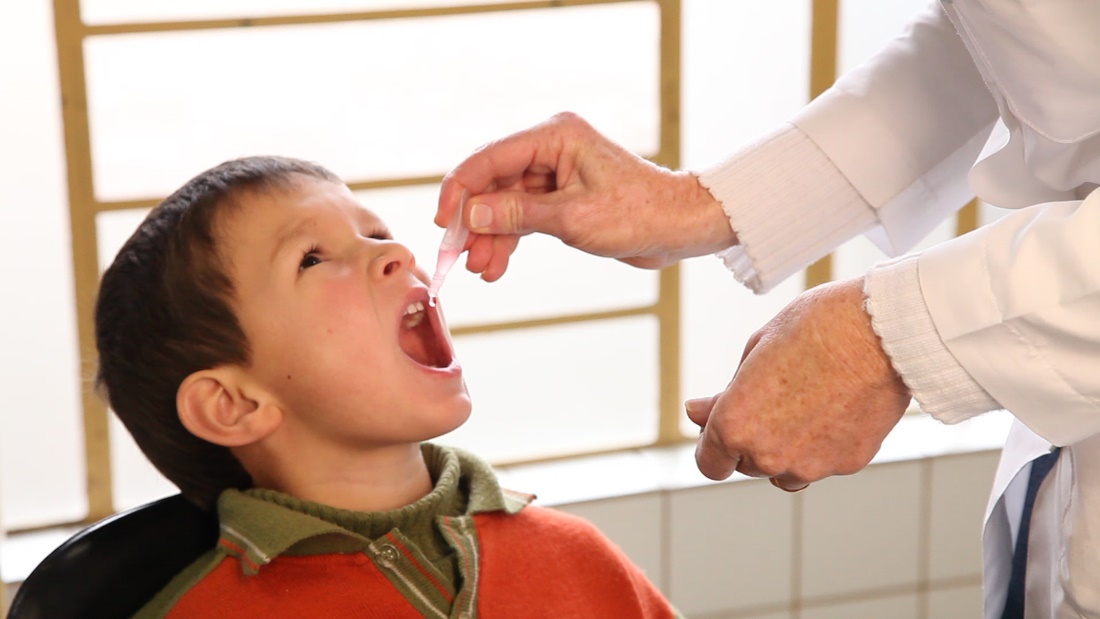 Especializando aprende a fazer intervenções de forma a poder replicar o processo em outras ações programáticas do serviço
A intervenção é um ganho para o serviço, algo que fica para além do curso
Saúde Coletiva
Intervenção
TCC
Intervenções fortemente apoiadas pelo curso
Saúde da Criança
Pré-natal e Puerpério
Controle do Câncer de Mama e Câncer de Colo de Útero
Hipertensão e Diabetes
Saúde da Pessoa Idosa
Saúde na Escola
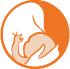 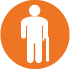 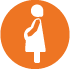 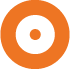 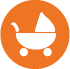 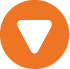 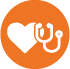 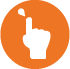 Síntese da Concepção do Curso
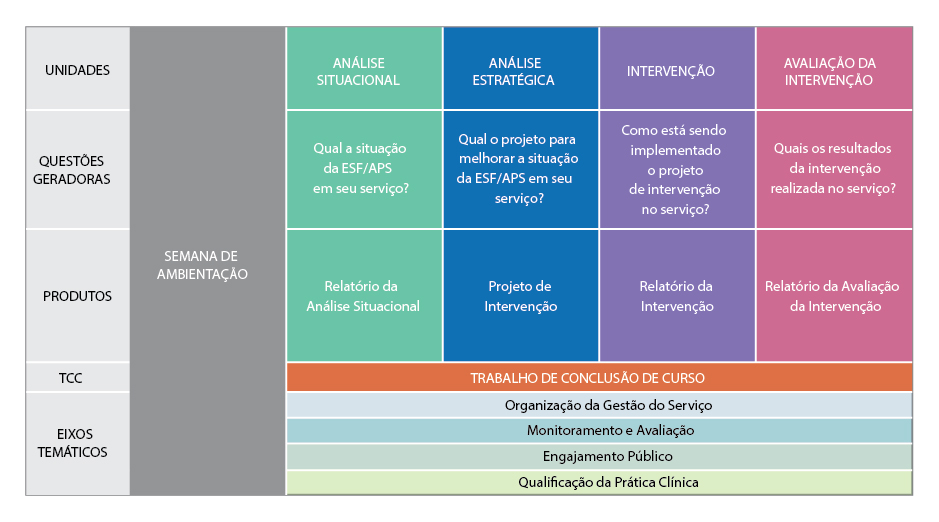 Desafio Pedagógico
Curso à distância, porém personalizado – capacitação de orientadores para realizar acolhimento dos especializandos e fornecer feedbacks claros, objetivos, pertinentes, personalizados
Desenvolvimento de materiais para
estimular a reflexão sobre a prática
instrumentalizar a intervenção
Especializandos como multiplicadores para a equipe e para os gestores
Ênfase na avaliação formativa
Gestão
Coordenação
Comunidade
Apoio Pedagógico
Orientador
Equipe
Especializando/ Profissional
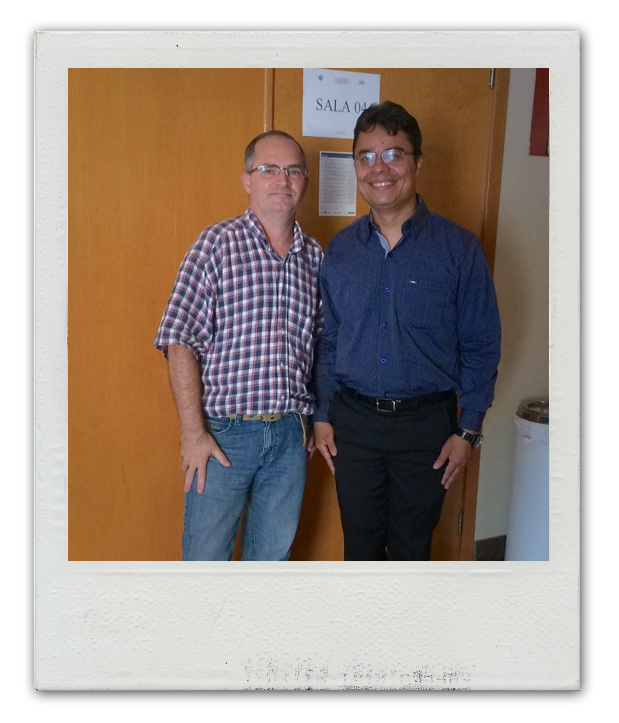 “confesso que, por desconhecer essa proposta educacional, desconfiava da modalidade a distância: aos poucos, fui vendo o que estava por trás das ferramentas tecnológicas: a orientação personalizada, as trocas com os colegas nos fóruns.”
Lucas Simas de Souza
Manaus, AM
“Mas os obstáculos foram superados, agora no final do curso chego à conclusão de que valeu a pena, pois aperfeiçoei meus conhecimentos clínicos e sobre a prática do processo de trabalho com a equipe e comunidade, resultando num melhor atendimento aos pacientes.”
Ana Lidia Romero
UBS/ESF São Francisco de Assis, Codajás, AM
Análise Situacional – Questionários
Análise da situação de sua UBS em relação ao marco legal
 Engajamento público
 Estrutura 
 Atribuições dos profissionais
Análise Situacional – Questionários
Análise do processo de trabalho dos três núcleos profissionais – enfermagem, odontologia e medicina
Atenção à demanda
Saúde da Criança
Pré-natal e Puerpério
Hipertensão e Diabetes
Controle do Câncer de Mama e Câncer do Colo de Útero
Saúde do Idoso
Análise Situacional – Materiais
Caderno de Ações Programáticas:
Estimativa de denominadores
Estimativa de cobertura das ações programáticas
Estimativa de qualidade da atenção das ações programáticas
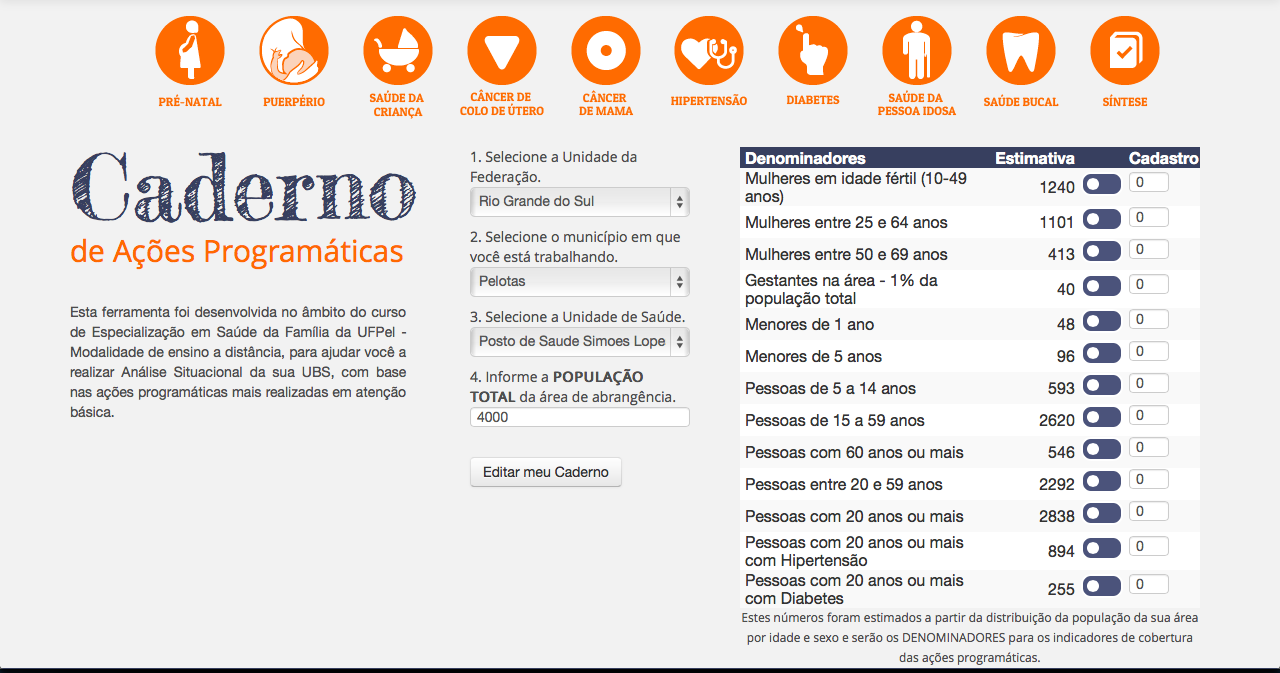 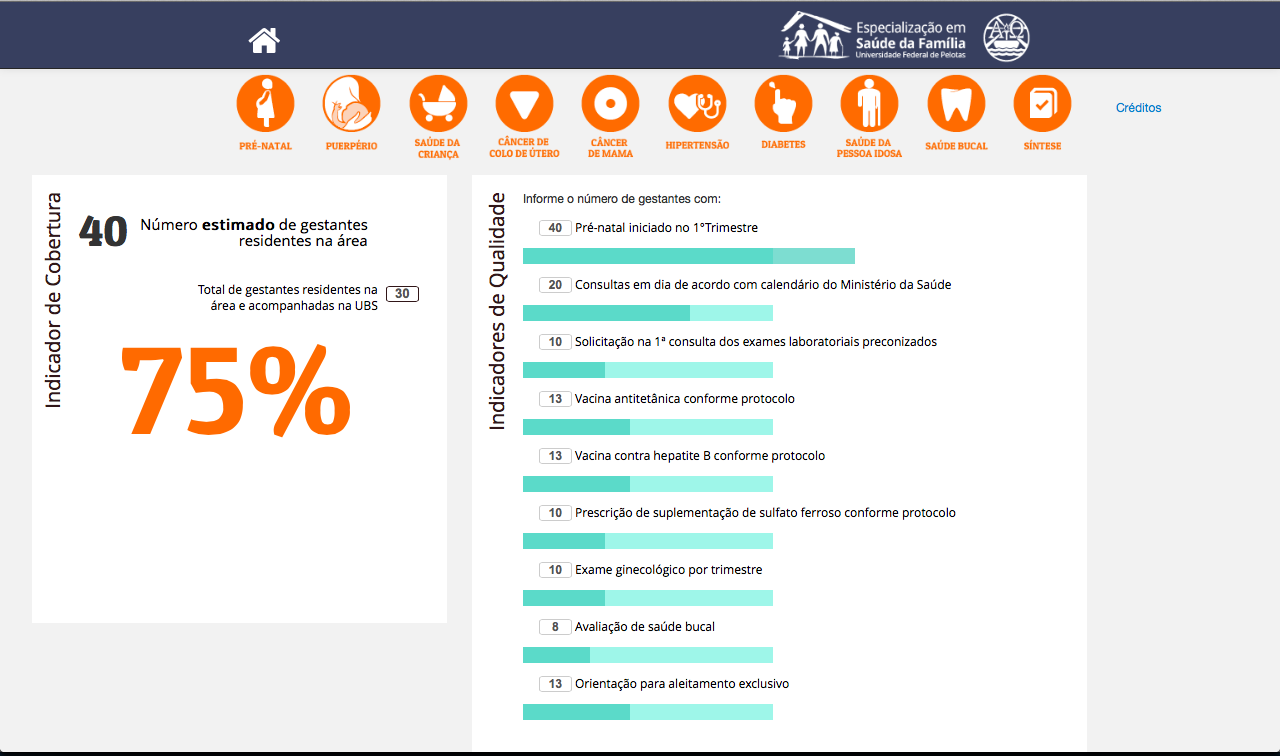 Análise Estratégica  Projeto de Intervenção
Objetivos
Metas
Ações
Indicadores
Cronograma
Análise Estratégica – Objetivos
Ampliação da Cobertura
Ampliação da Adesão
Melhoria da Ação Programática (fazer o que está estabelecido no protocolo)
Melhoria do Registro
Classificação de Risco
Implementação/ampliação de Ações de Promoção à Saúde
Análise Estratégica – Materiais
Planilhas de Objetivos, Metas, Indicadores e Ações
Planilhas de Coleta de Dados
Fichas Espelho
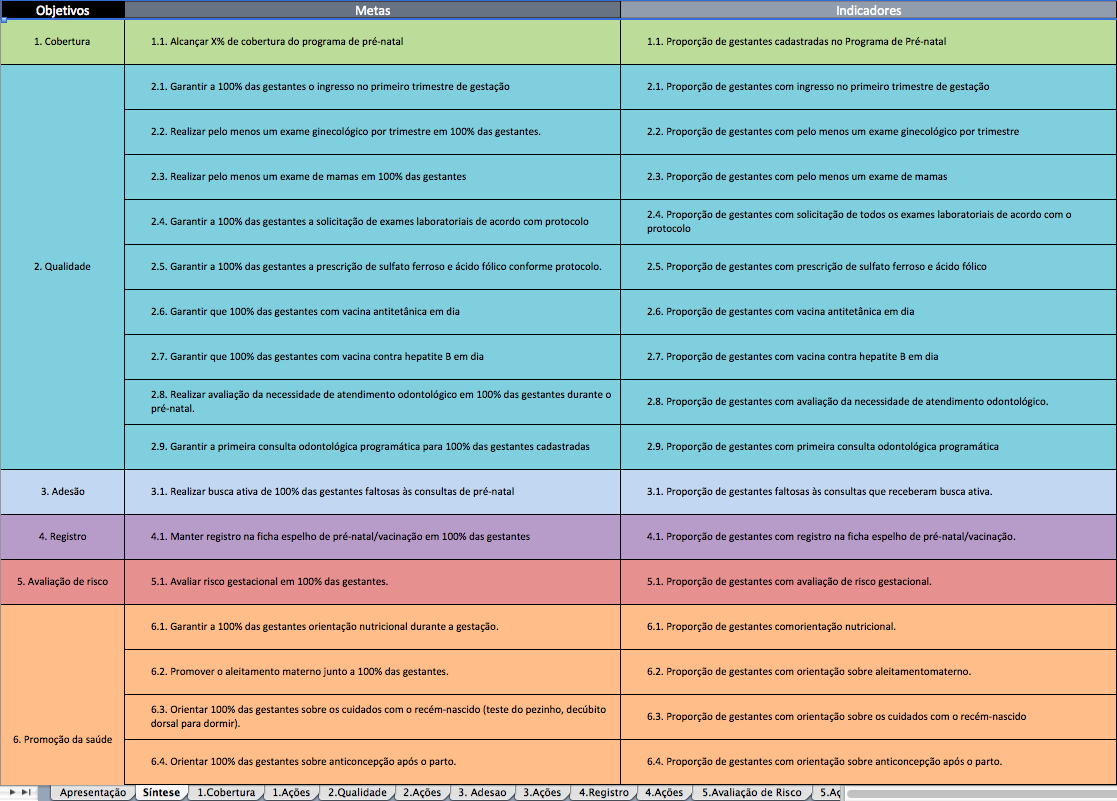 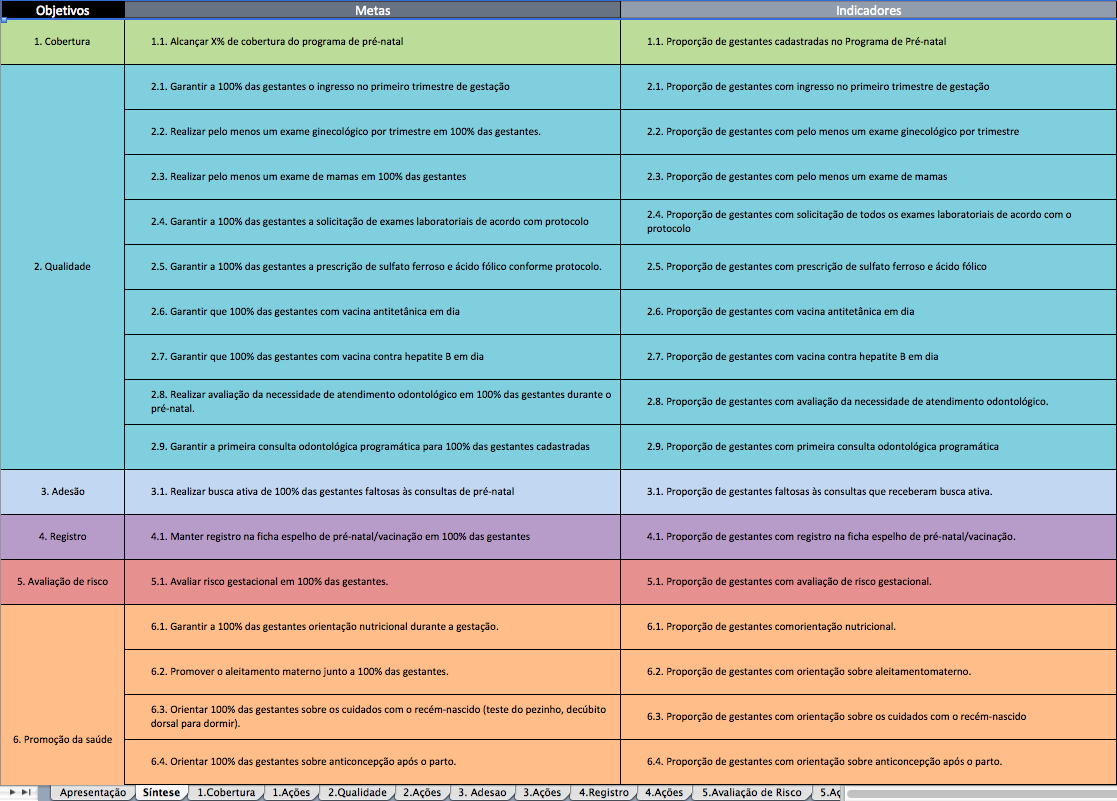 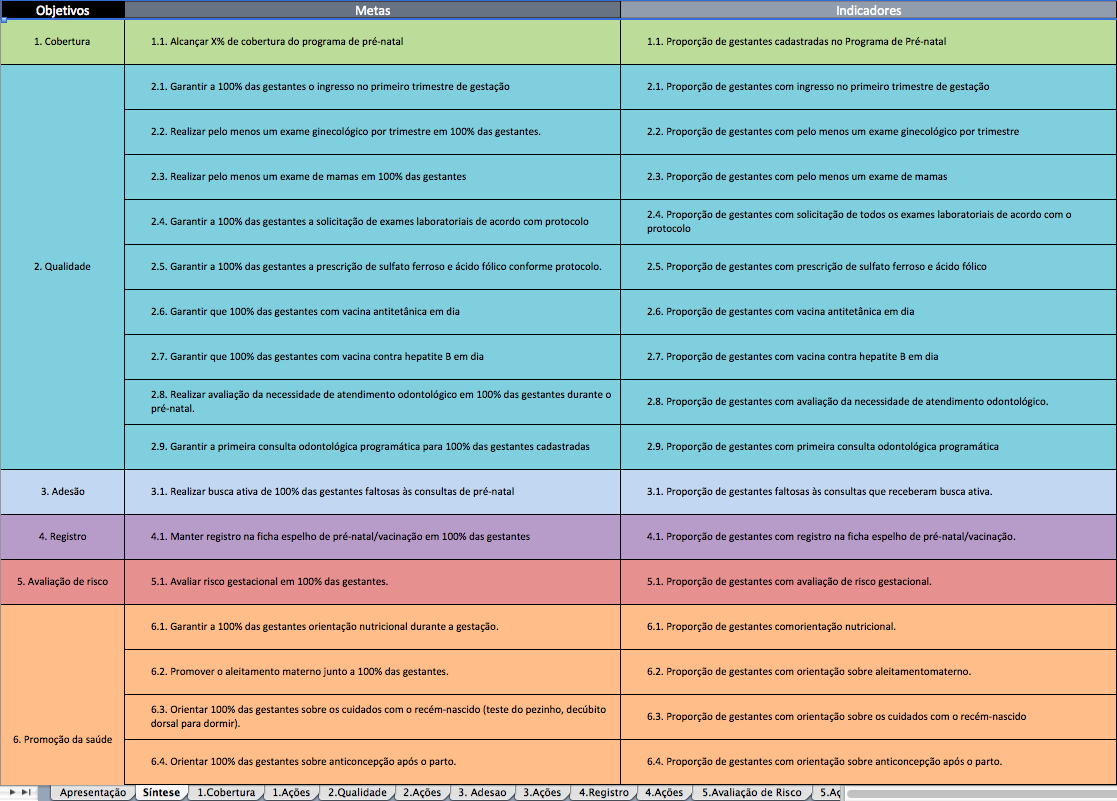 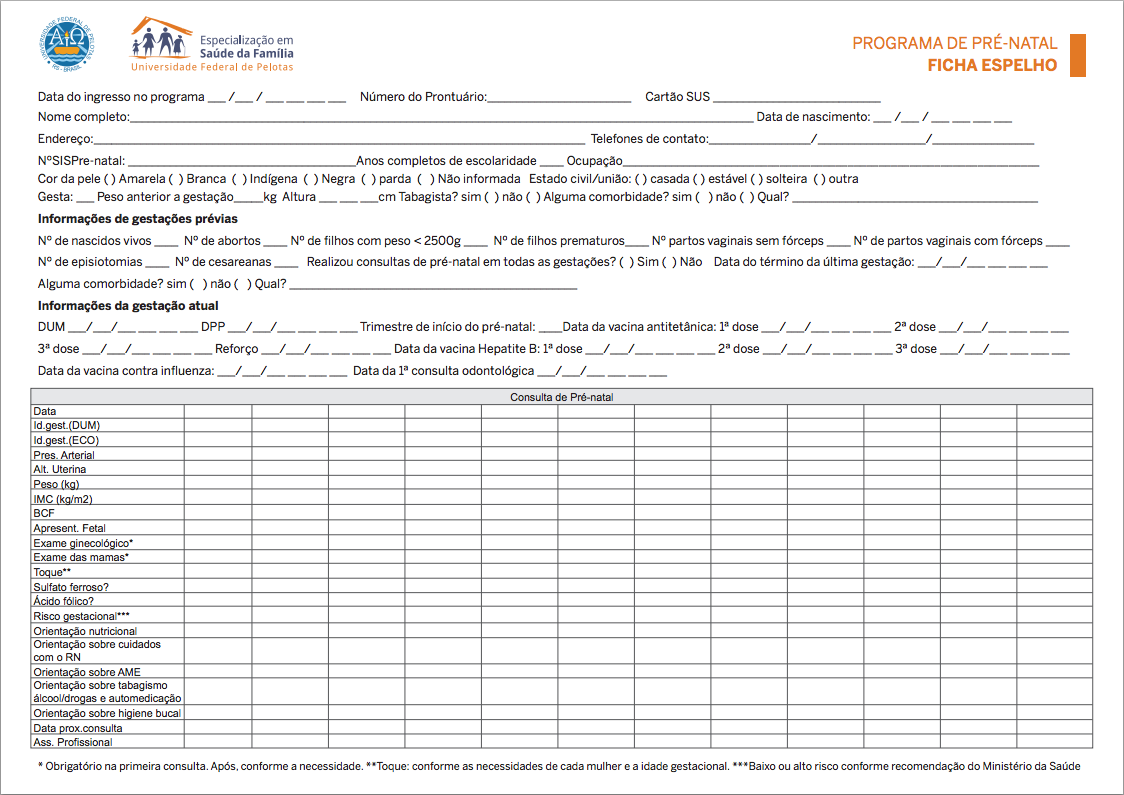 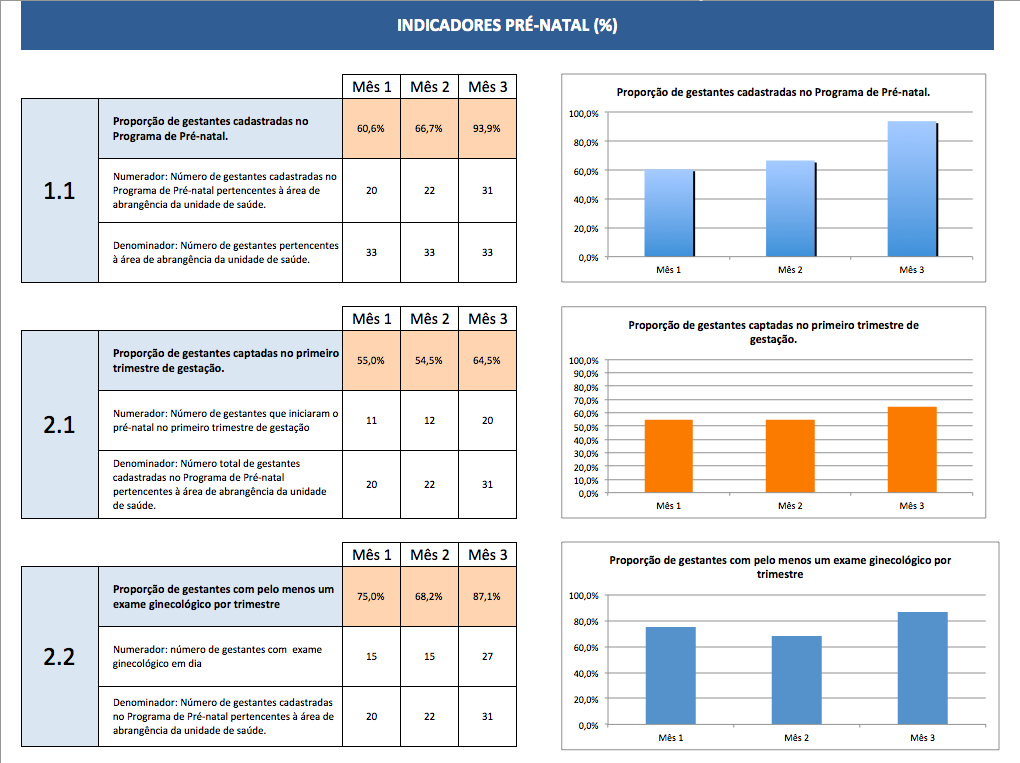 Intervenção
Diário da Intervenção 
descrição das atividades realizadas 
balanço do cronograma
reflexão sobre facilidades, dificuldades, adaptações/modificações necessárias
Coleta dados no registro específico e processamento na planilha de coleta de dados
Avaliação da Intervenção
Avalia a evolução dos indicadores ao longo da intervenção
Avalia a situação de cada indicador ao final da intervenção em relação a meta estabelecida
Faz uma reflexão sobre o processo da intervenção
Faz uma reflexão sobre o que é necessário para incorporar a intervenção à rotina do serviço
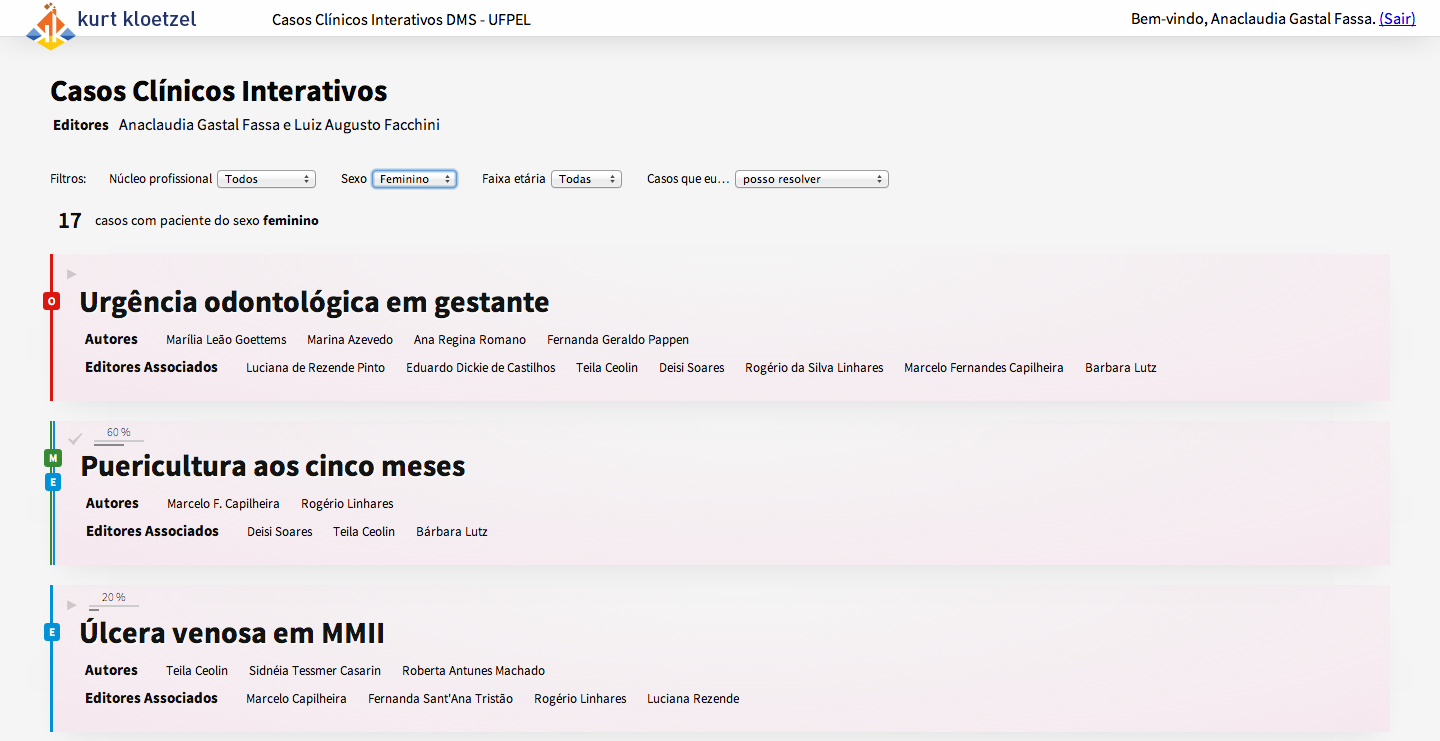 Casos: 133
Usuários: 8071
Tentativas: 79966
Tentativas Concluídas: 42360
O que se observa nas defesas...
Melhorias na atenção à saúde
Ampliação de cobertura vacinal
Implantação do programa de suplementação de ferro
Ampliação da 1ª consulta odontológica para gestantes...
Modificações nos processos de trabalho 
Incorporação da intervenção à rotina do serviço
O que se observa 
nas defesas...
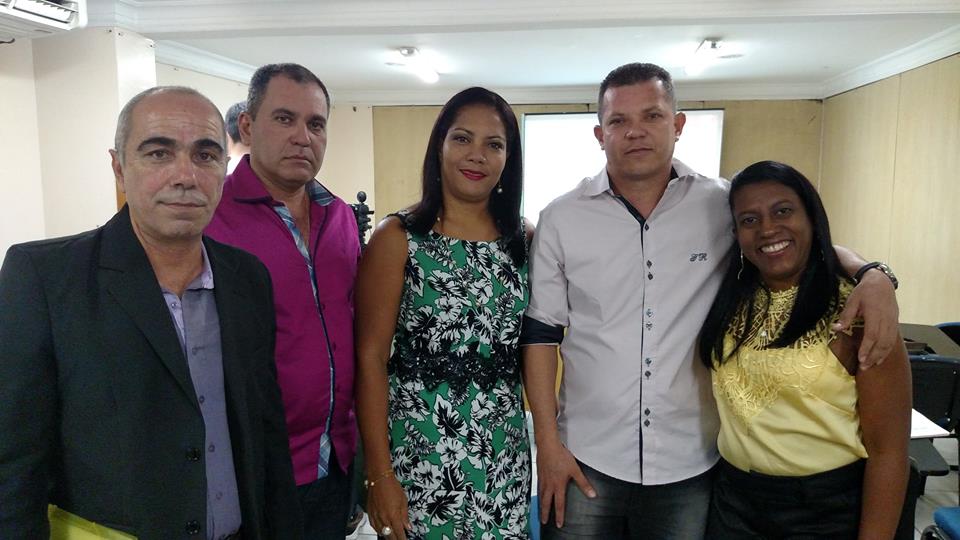 Intenso envolvimento da equipe
Aproximação com os gestores
Curso como um canal de comunicação com colegas de todo o país
Curso como apoio para o exercício da prática profissional
A intervenção como exemplo de boa prática que pode ser adotada por outras equipes
Figura 1. Aumento média de cobertura – pontos percentuais - das ações de cuidado aos idosos de acordo com a nacionalidade e o programa de provimento. UNA-SUS / UFPel, 2016.
Figura 2. Número absoluto de idosos beneficiados pelas intervenções de cuidado aos idosos de acordo com a nacionalidade e o programa de provimento. UNA-SUS / UFPel, 2016.
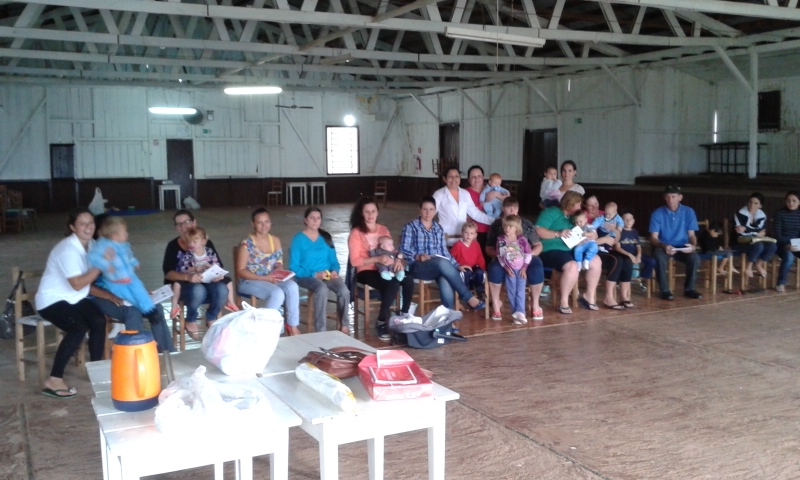 “Estou na culminação do relatório final. Minha equipe está muito feliz pelos resultados que superaram as expectativas. A atenção às crianças, além de aumentar a cobertura, o resultado mais importante foi o aumento em qualidade e a adesão das famílias ao programa.”
Maricela Velazquez Hernandez
Caicara/RS
Divulgação da intervenção no jornal da cidade
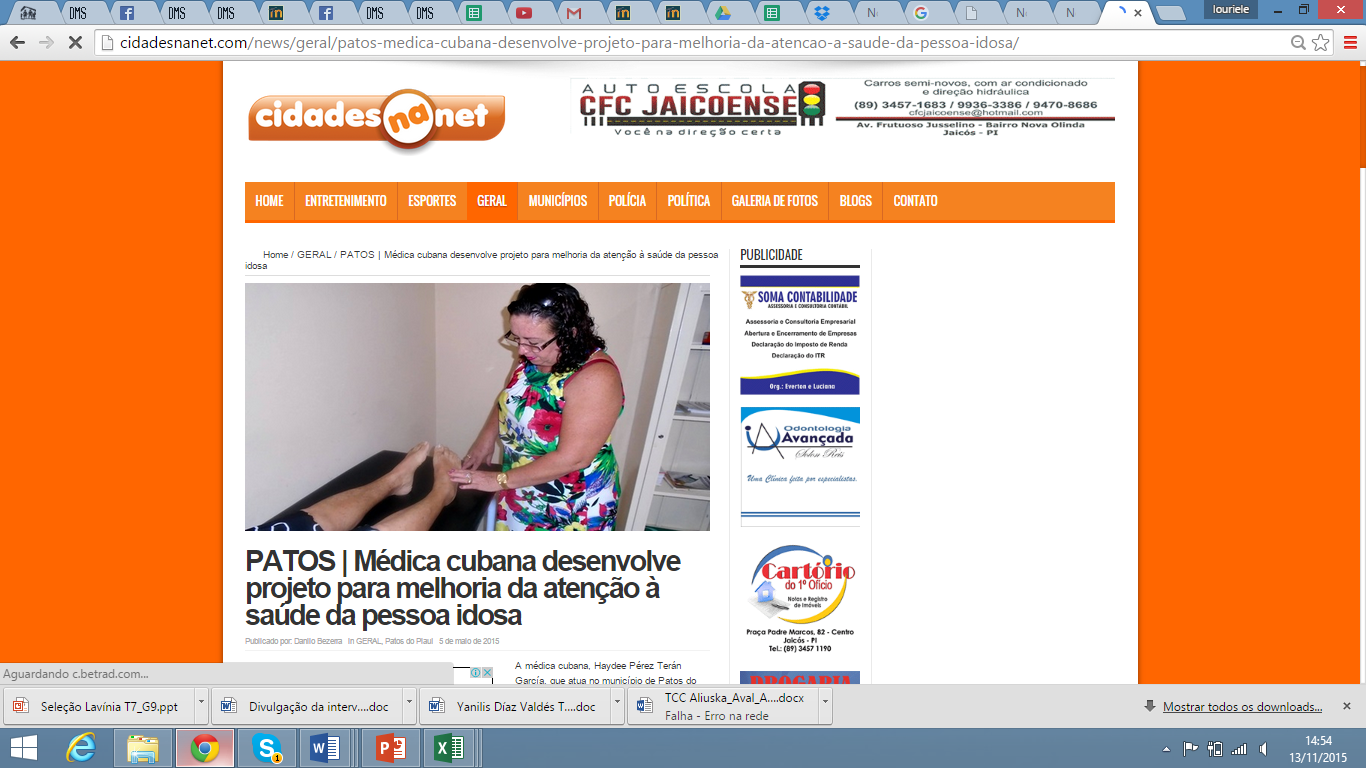 ... 170 pessoas com mais de 60 anos, assistidos pela Equipe I, foram avaliados, o que corresponde a 81% dos 208 idosos.
Haydée Terán García 
Patos do Piauí/PI
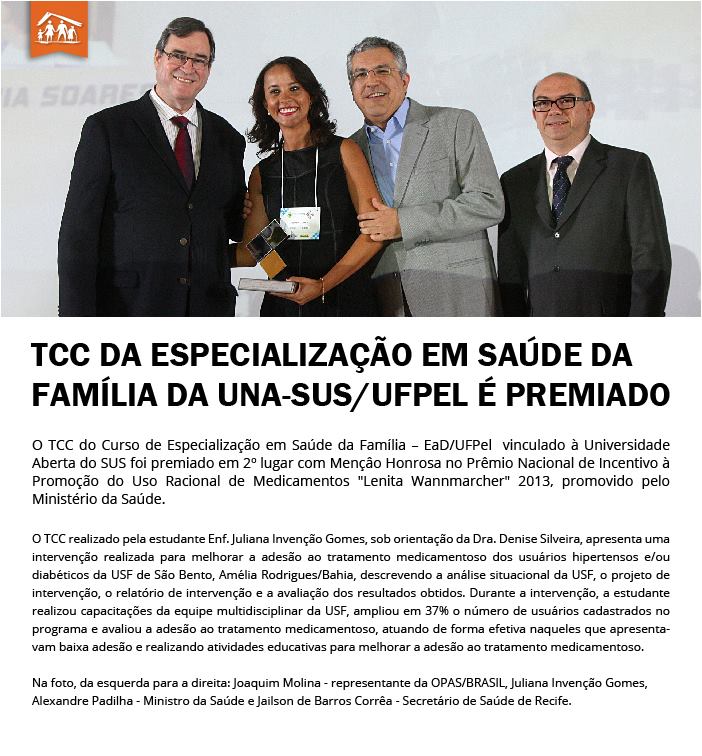 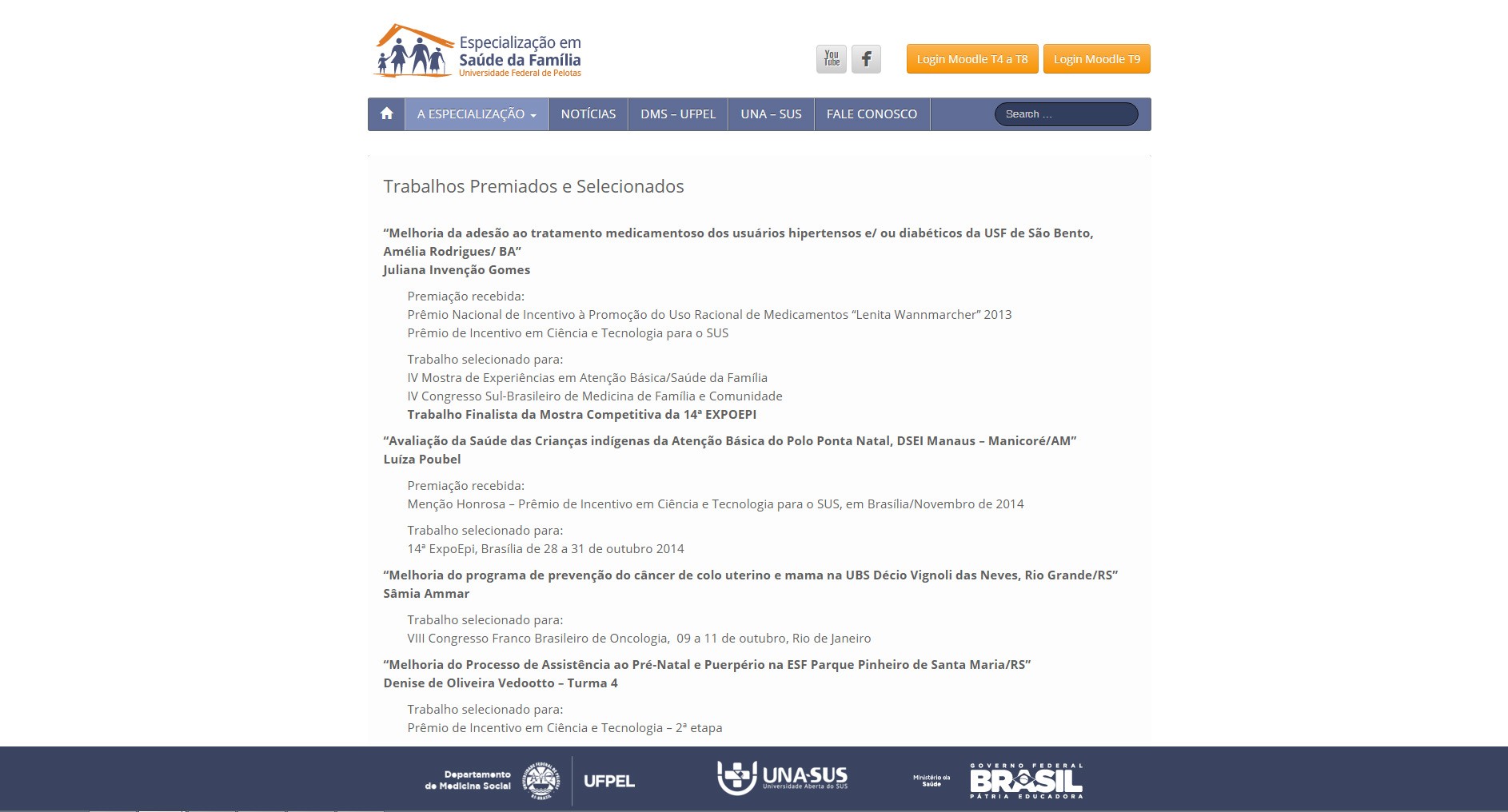 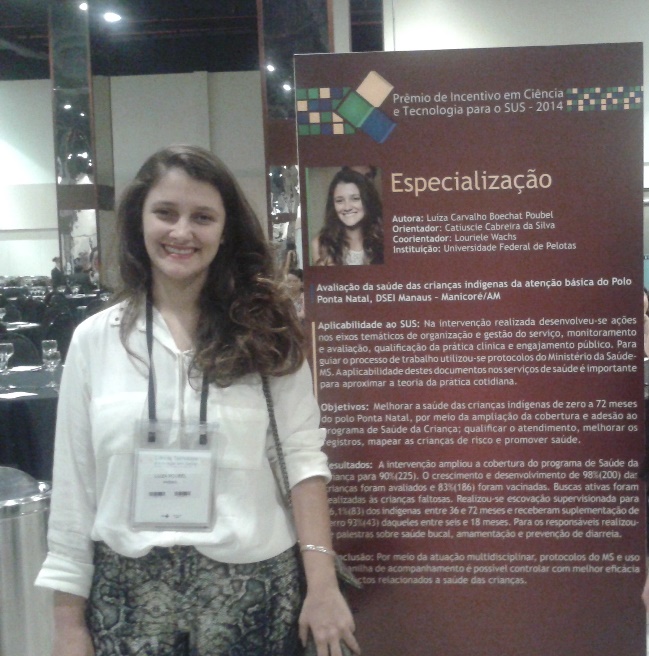 Fabiane Rodrigues BessaSanto Antônio do Iça - AM
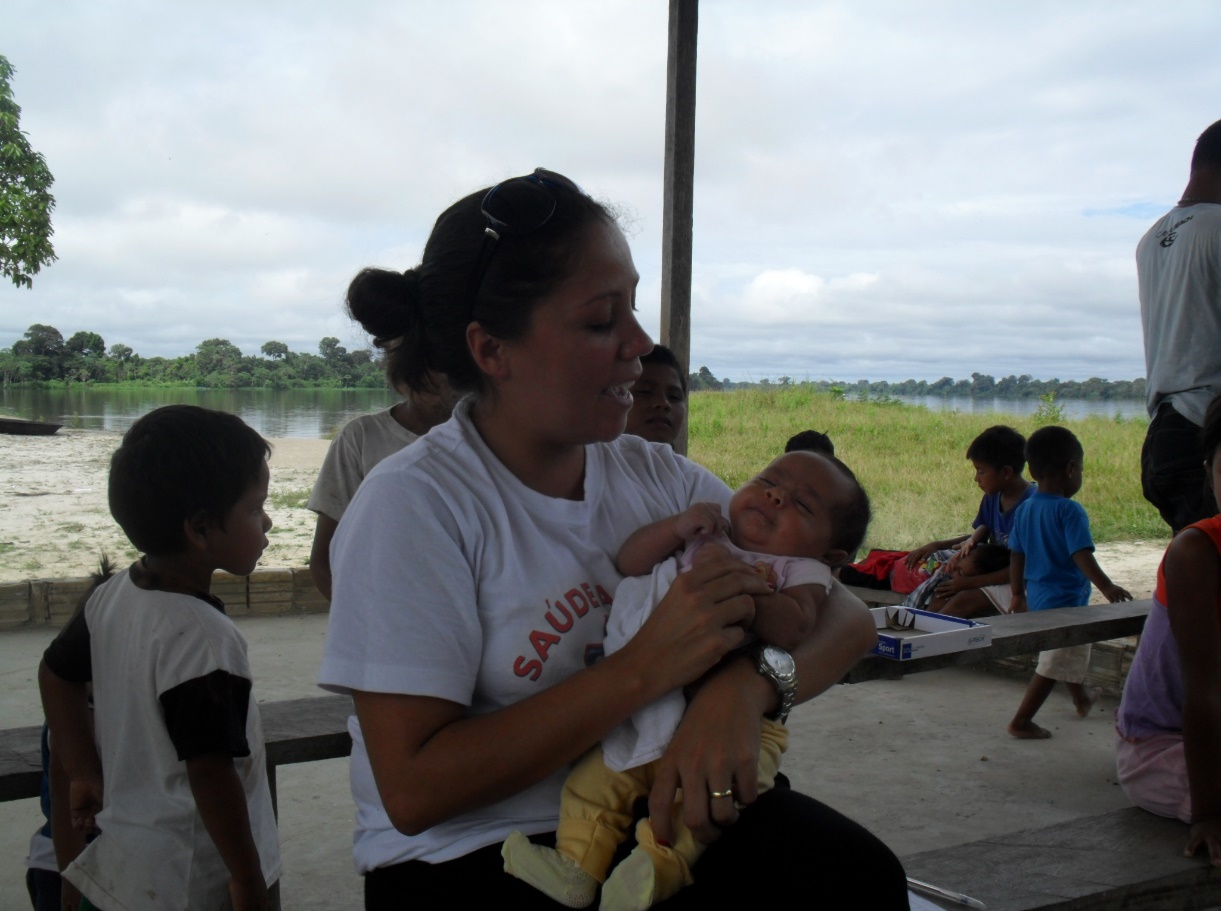 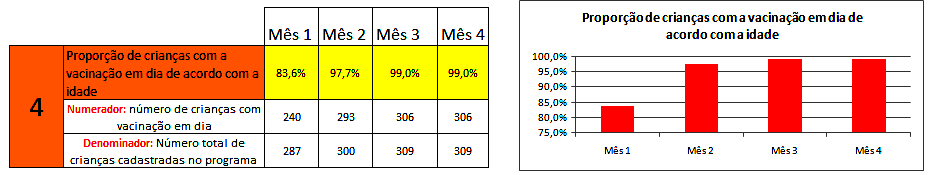 “Quero parabenizar a todos responsáveis pelo brilhantismo do curso Especialização Saúde da Família a UFPEL no qual fui aluno e depois orientador. Tenho certeza de que todo esforço gerou grande impacto positivo na melhoria da qualidade da principal porta de entrada do SUS: Saúde da Família.
Grande abraço” 
Marcelo de Jesus Santos
Enfermeiro Sanitarista
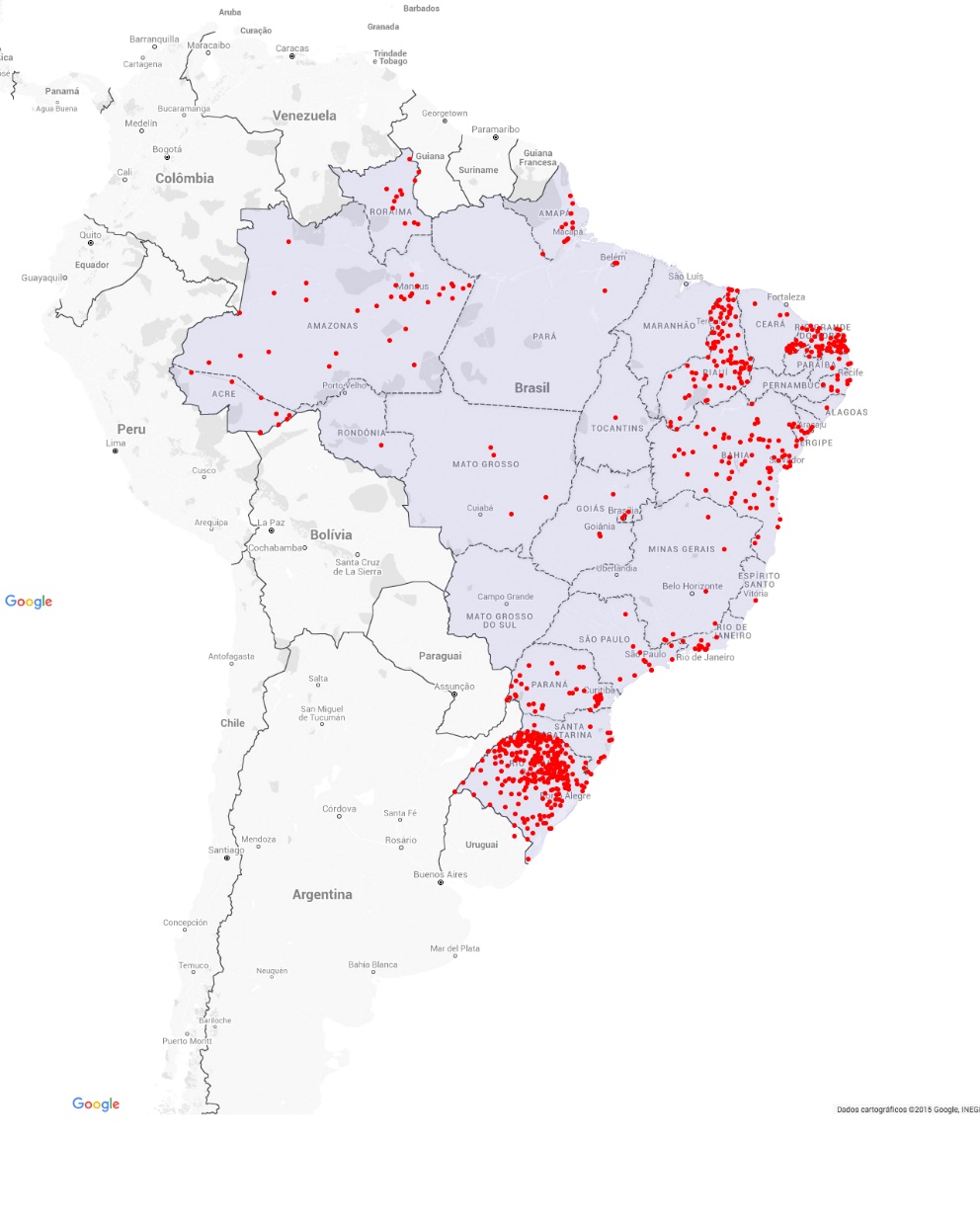 Mapa de concluintes
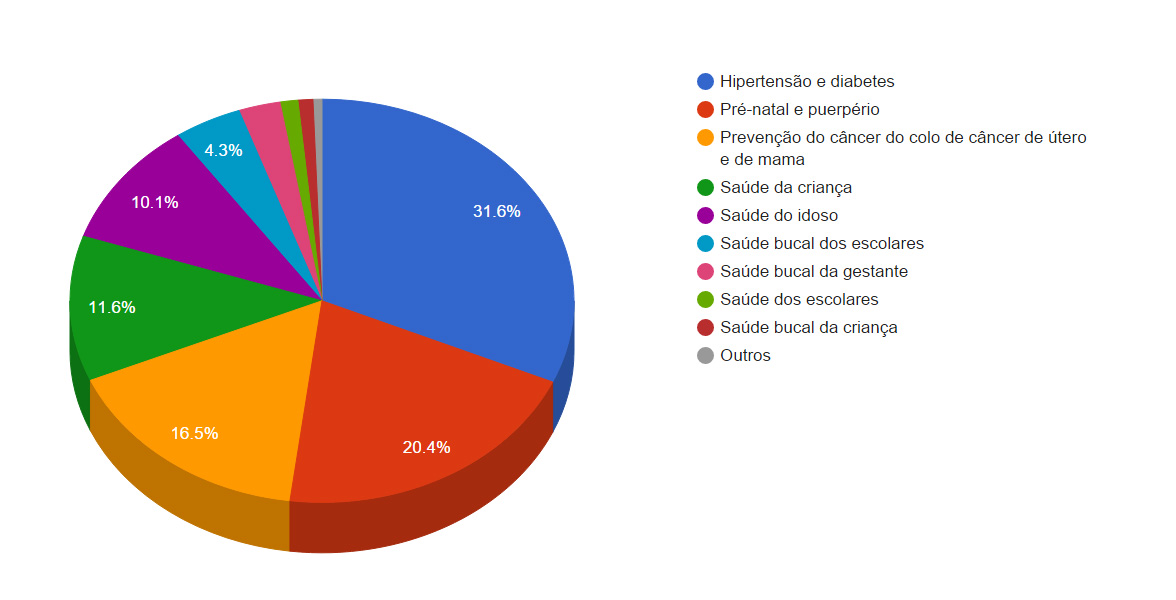 Proporção de intervenções por ação programática
Proporção de concluintes por Estado
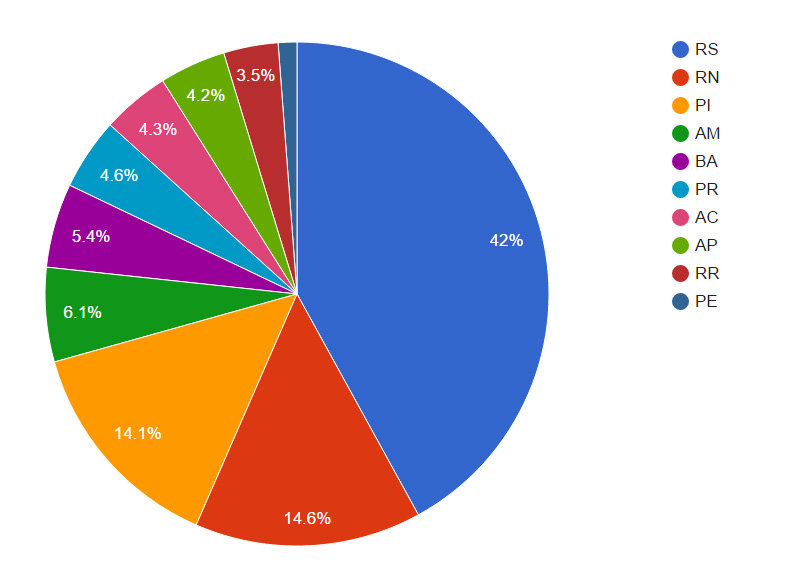 Proporção de concluintes por Programa
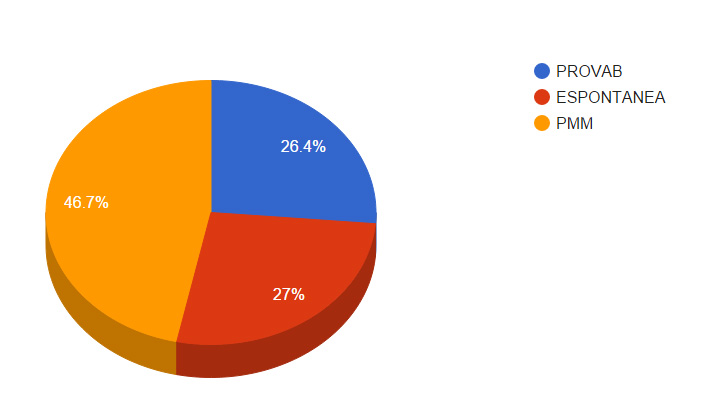 Equipe
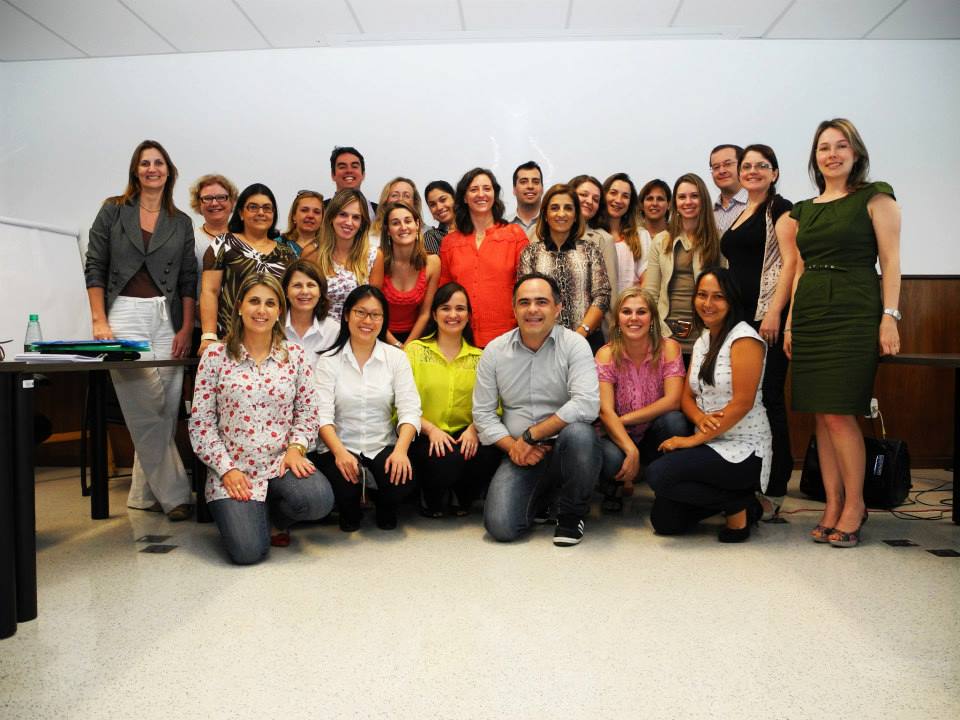 2 coordenadores gerais
1 coordenadora de avaliação
1 coordenadora pedagógica
23 apoios pedagógicos
250 orientadores 
8 secretaria (administrativa e pedagógica)
10 tecnologia da informação (programação e suporte)
10 editores de casos clínicos (autores contratados por caso)
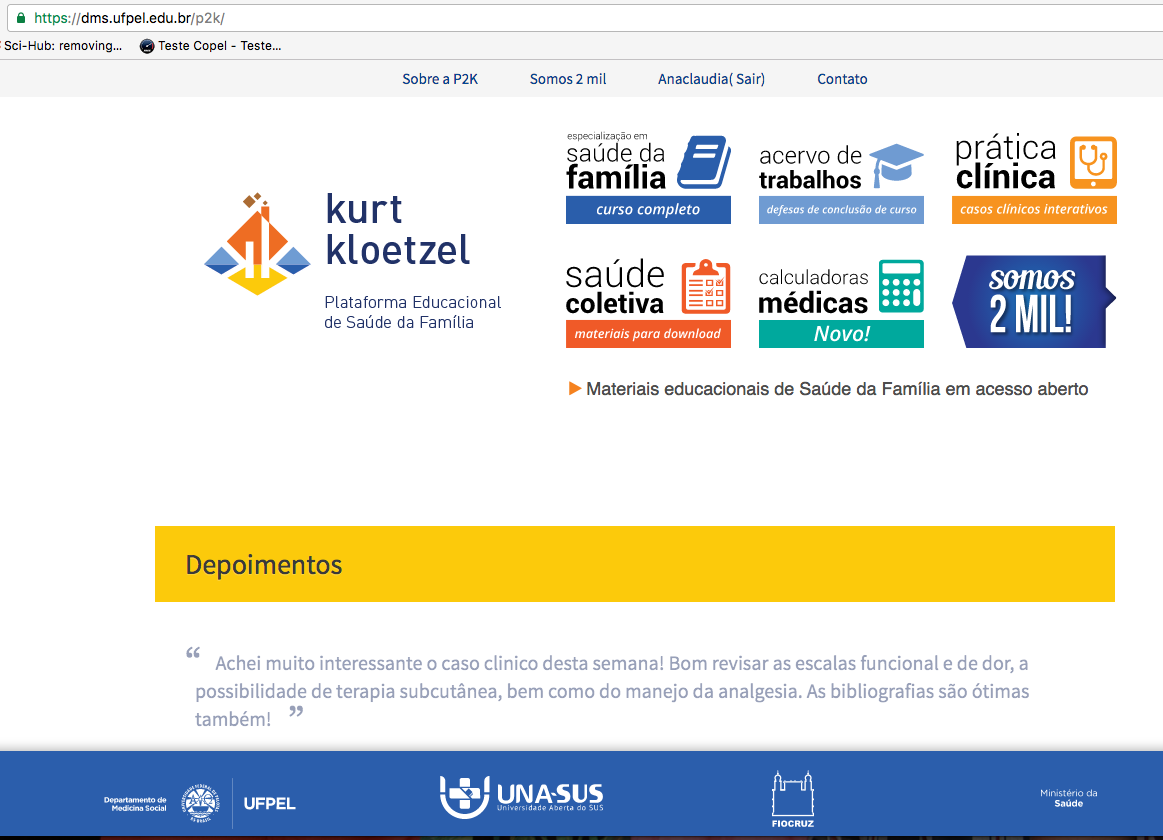 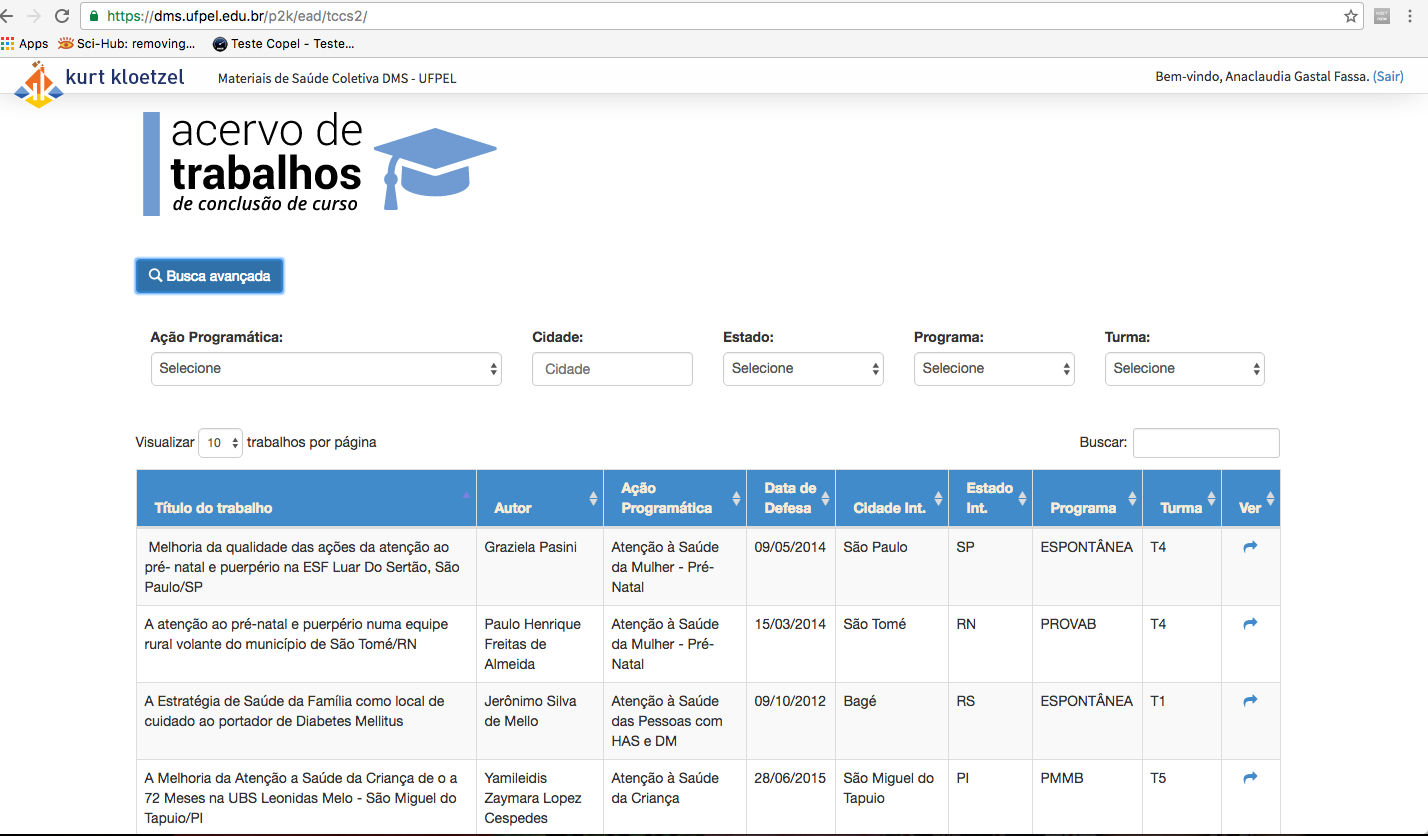 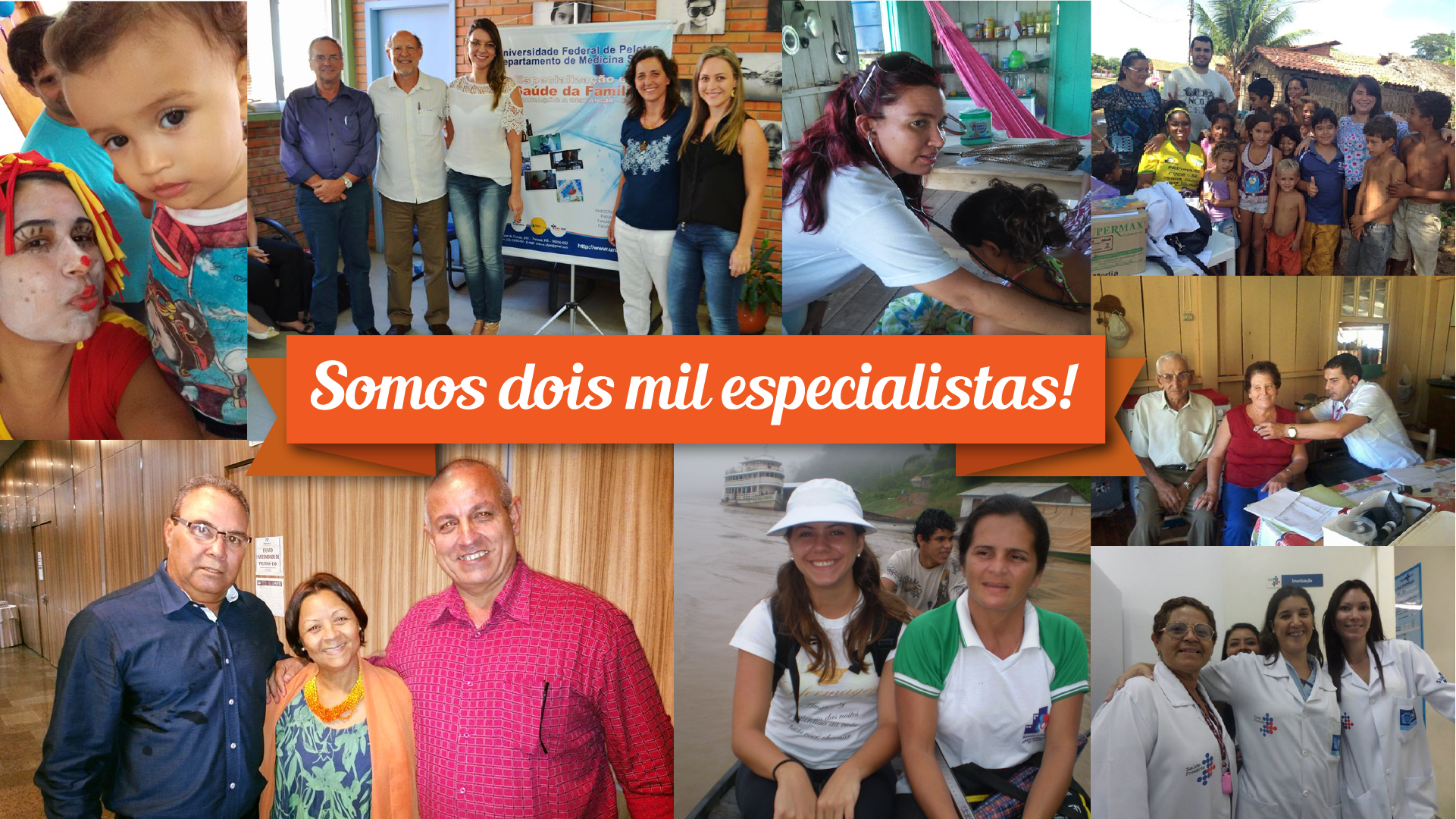 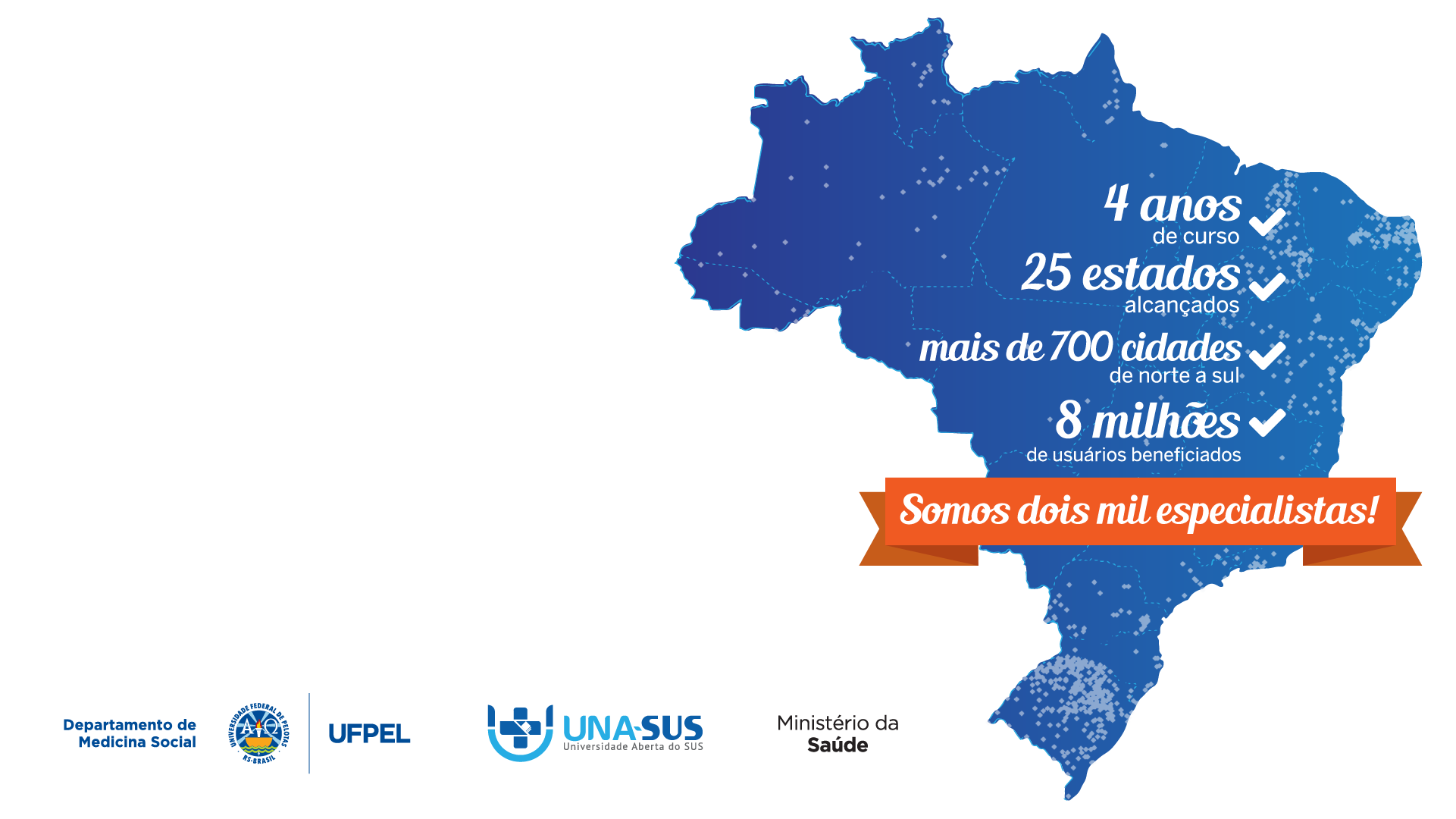 Obrigada!
unasus.ufpel.edu.br